Timing and Tabernacles
JOHN 7:1-13
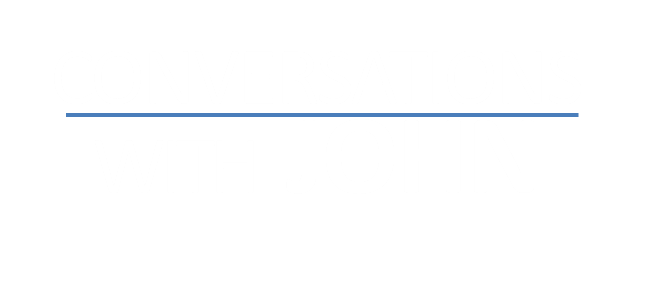 Feast of Tabernacles
(or Feast of Booths)
(or Feast of Ingathering)
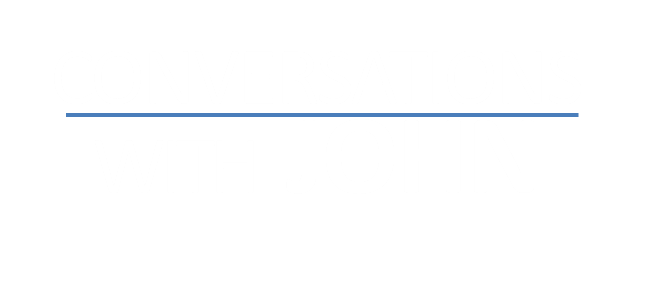 Deuteronomy 16:14-17(NIV)
Be joyful at your Feast—you, your sons and daughters, your menservants and maidservants, and the Levites, the aliens, the fatherless and the widows who live in your towns.  For seven days celebrate the Feast to the LORD your God at the place the LORD will choose. For the LORD your God will bless you in all your harvest and in all the work of your hands, and your joy will be complete.
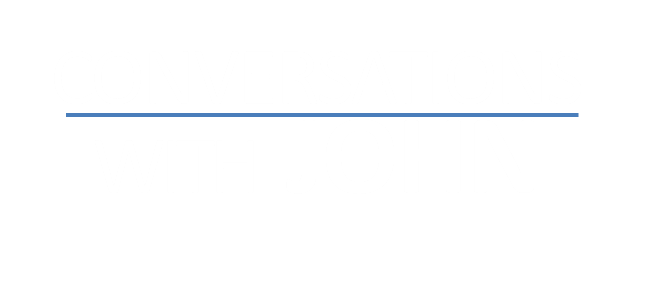 Deuteronomy 16:14-17(NIV)
Three times a year all your men must appear before the LORD your God at the place he will choose: at the Feast of Unleavened Bread, the Feast of Weeks and the Feast of Tabernacles. No man should appear before the LORD empty-handed: Each of you must bring a gift in proportion to the way the LORD your God has blessed you.
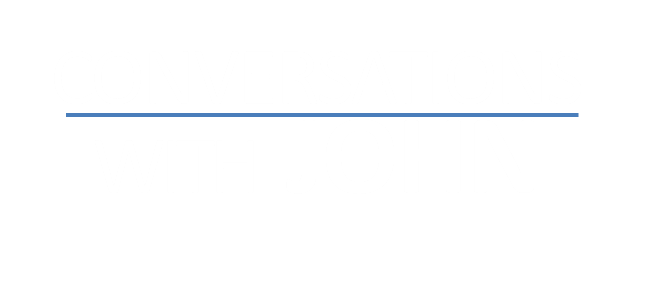 Timing
chronos- a succession of minutes/time
kairos- season, opportune time; a period of opportunity
hora- time period fixed by nature/God; the destined hour of God
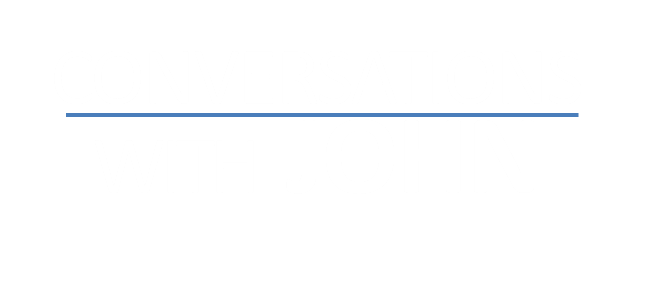 From this passage we learn:
We cannot force Jesus’ hand
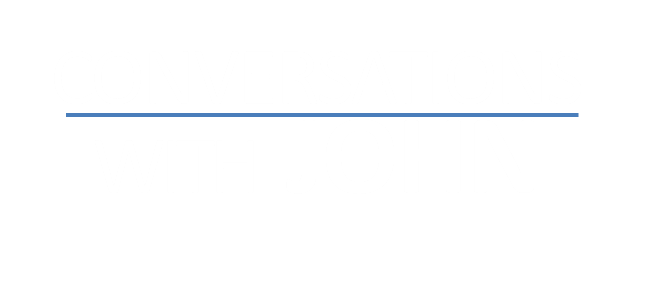 From this passage we learn:
His timing is different than our timing
“For you any time is right”
Motives are different
I want it now!
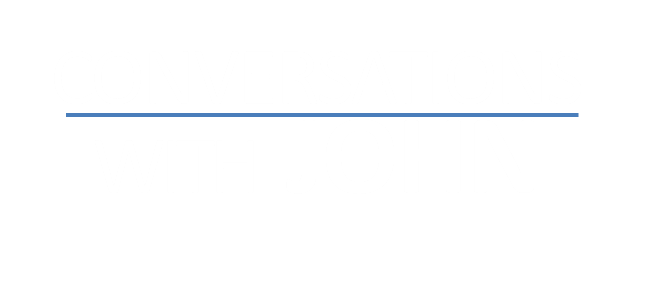 From this passage we learn:
His timing is better than our timing
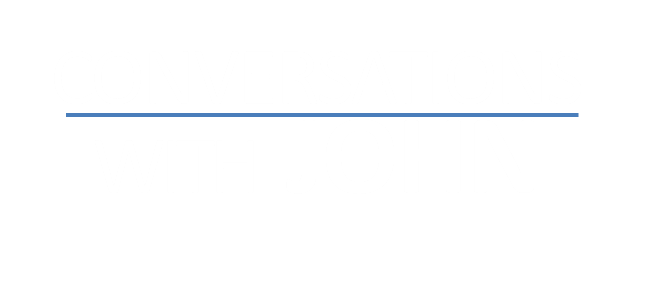 Isaiah 55:8-9(NIV)
“For my thoughts are not your thoughts,    neither are your ways my ways,” declares the Lord.“As the heavens are higher than the earth,     so are my ways higher than your ways    and my thoughts than your thoughts.
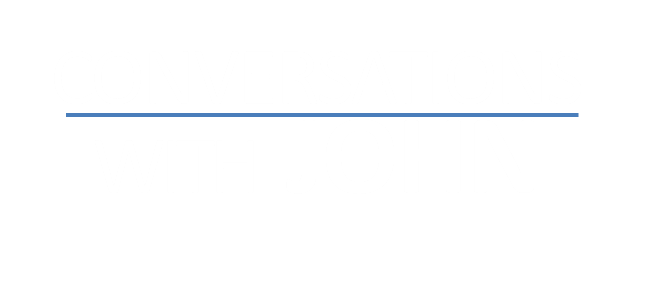 From this passage we learn:
His timing is better than our timing
He knows things we do not
We only think of ourselves and our needs/desires
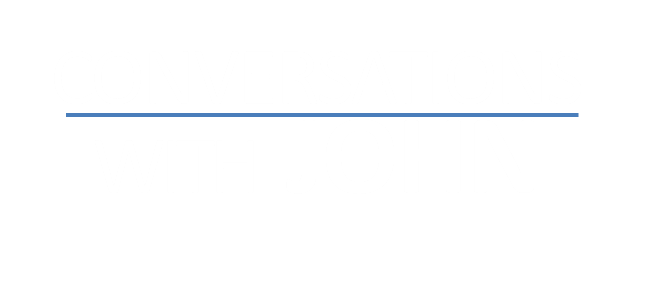 From this passage we learn:
We won’t always understand it
In fact, it isn’t ours to understand.
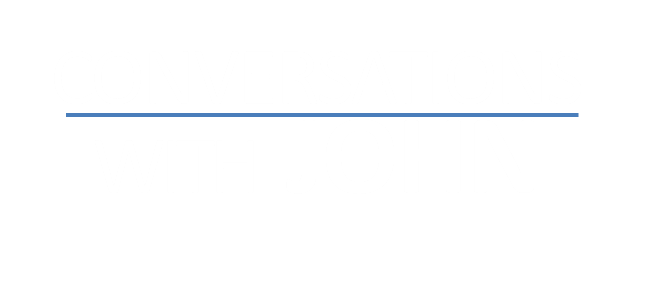 Acts 1:6-7(AMP)
So when they were assembled, they asked Him, Lord, is this the time when You will reestablish the kingdom and restore it to Israel? He said to them, It is not for you to become acquainted with and know what time brings [the things and events of time and their definite periods] or fixed years and seasons (their critical niche in time), which the Father has appointed (fixed and reserved) by His own choice and authority and personal power.
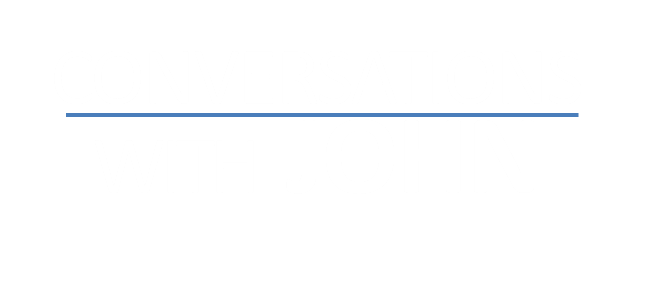 From this passage we learn:
Temporal vs. Eternal
We are sojourners and live in a temporal world
God is outside of time
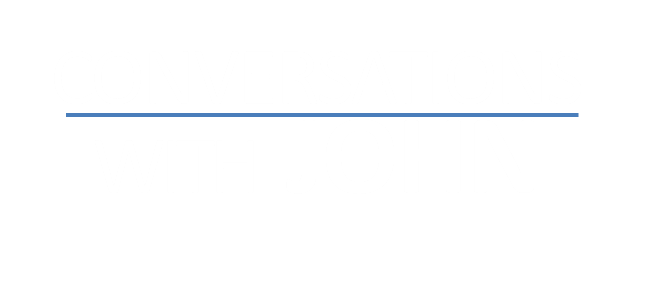 2 Peter 3:8-9(AMP)
Nevertheless, do not let this one fact escape you, beloved, that with the Lord one day is as a thousand years and a thousand years as one day. The Lord does not delay and is not tardy or slow about what He promises, according to some people’s conception of slowness, but He is long-suffering (extraordinarily patient) toward you, not desiring that any should perish, but that all should turn to repentance.
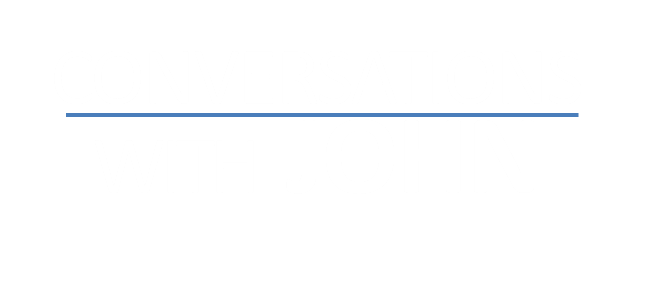 Accept His timing and trust God!
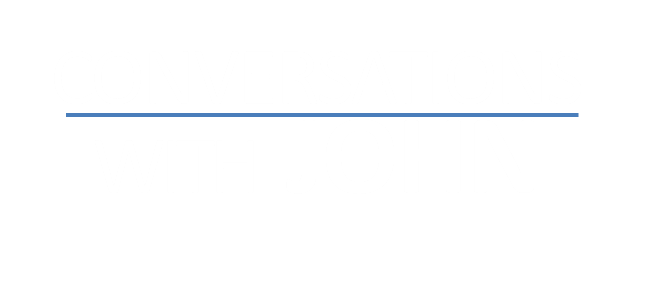 James 1:3-4(AMP)
Be assured and understand that the trial and proving of your faith bring out endurance and steadfastness and patience. But let endurance and steadfastness and patience have full play and do a thorough work, so that you may be [people] perfectly and fully developed [with no defects], lacking in nothing.
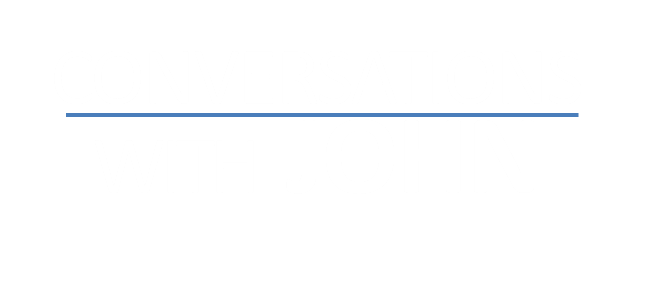